Жаратылыстану1 сыныпБастауыш сынып мұғалімі Қансейіт Дәмира Жумаханқызы
Топқа бөлу
1- топ:Қой 
2- топ: Сиыр 
3- топ: Жылқы 
4- топ: Түйе
Шаттық шеңбер
Қолымызды қысамыз
Арқасынан қағамыз
Күлімдейміз
Қол бұлғаймыз
Көзімізді жұмамыз
Жылы сөз айтамыз
Орнымызға жайғасамыз
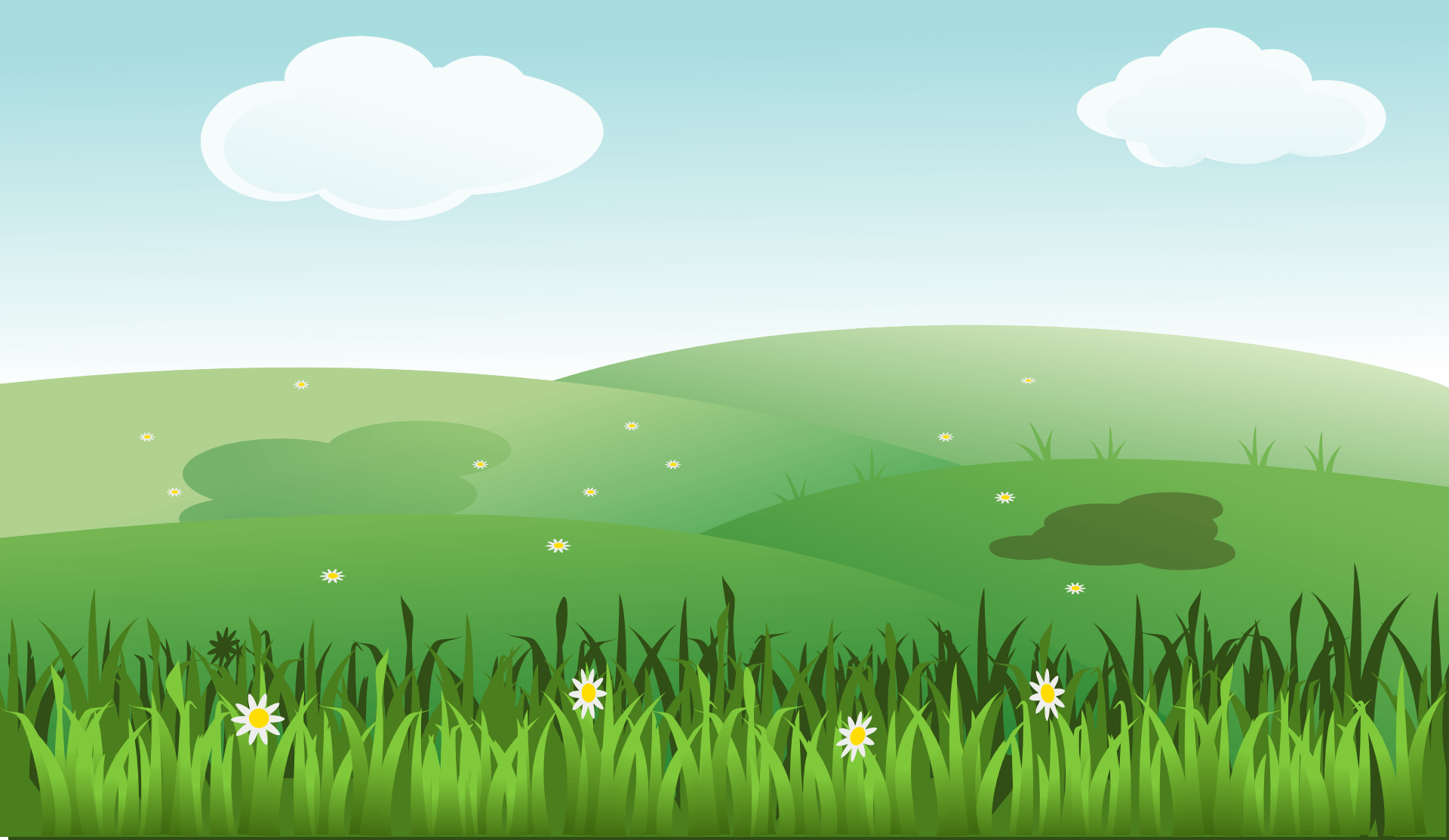 Үй тапсырмасы:
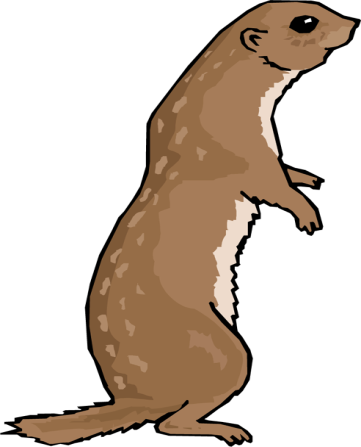 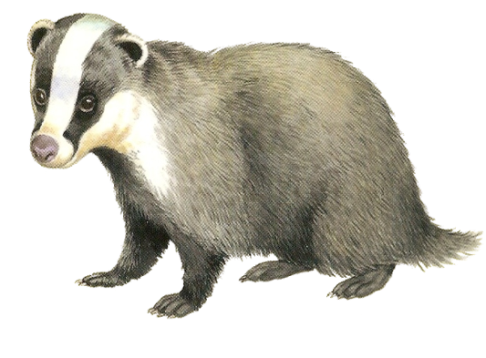 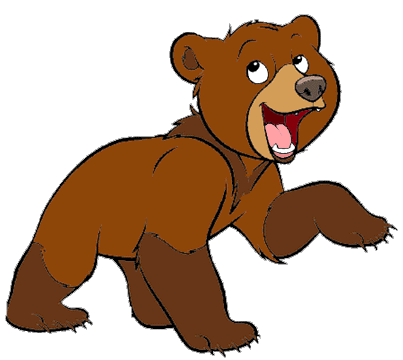 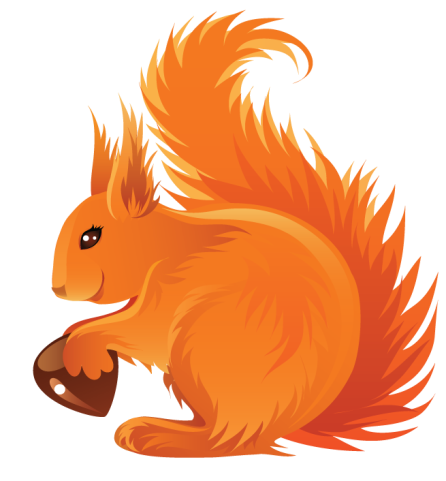 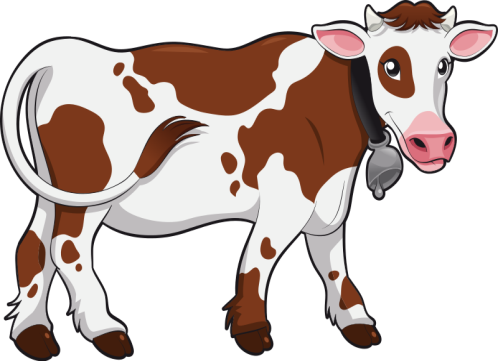 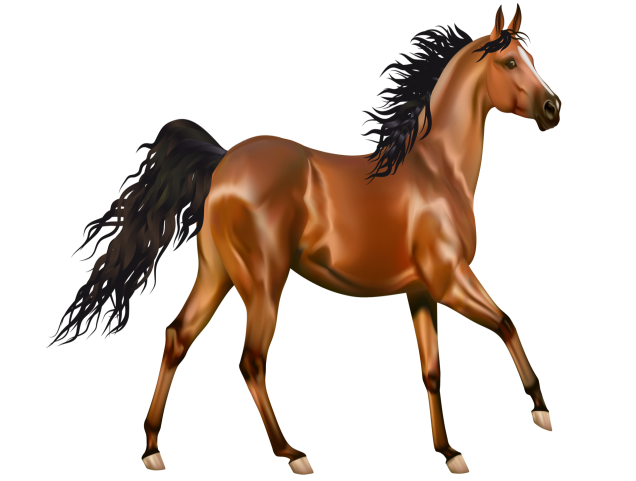 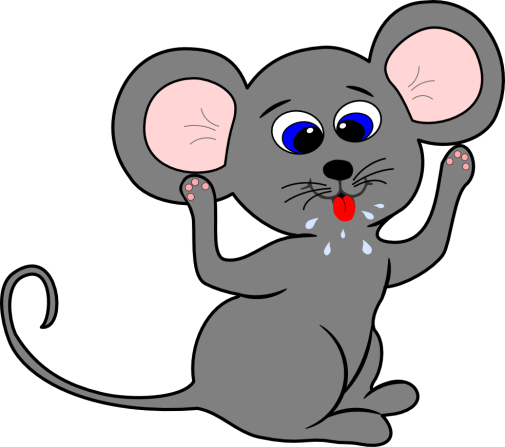 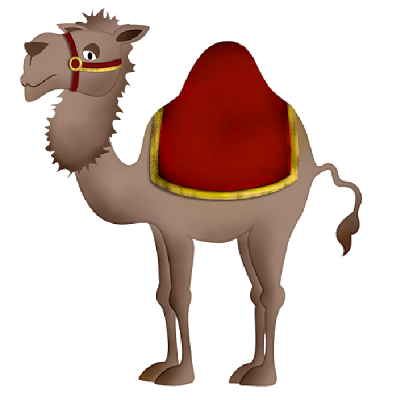 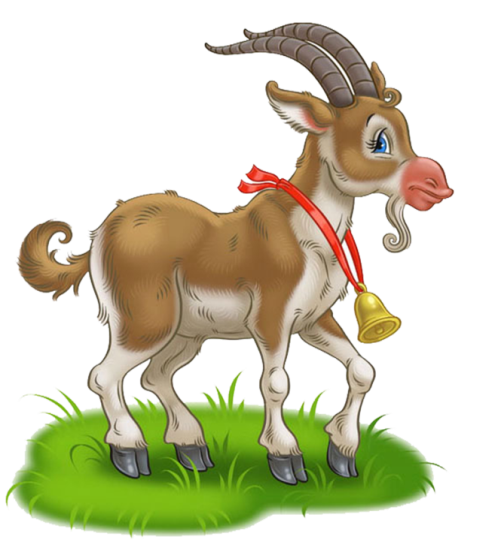 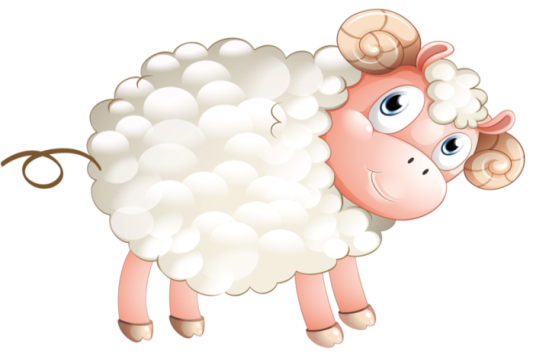 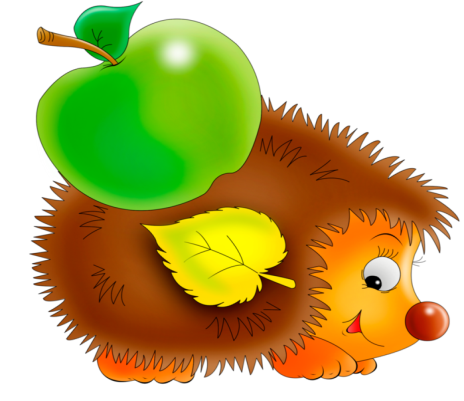 Бейнефильм көрсету
Сабақтың тақырыбы: Адамның дене мүшелері
Сабақтың мақсаты: 
БІЛІМДІЛІК: АДАМНЫҢ ДЕНЕ МҮШЕЛЕРІ ТУРАЛЫ АЙТУ, ПРАКТИКАЛЫҚ ЖҰМЫСТАРҒА ЖЕТЕЛЕУ;

2.  ДАМЫТУШЫЛЫҚ: ТАҚЫРЫП БОЙЫНША СӨЗДІК ҚОРЫН МОЛАЙТУ, КӨРУ, ЕСТУ ҚАБІЛЕТТЕРІН ДАМЫТУ; 

3. ТӘРБИЕЛІК: ДОСТЫҚҚА, ТАТУЛЫҚҚА БАУЛУ, ТАЗАЛЫҚТЫ САҚТАУҒА ТӘРБИЕЛЕУ.
Бас
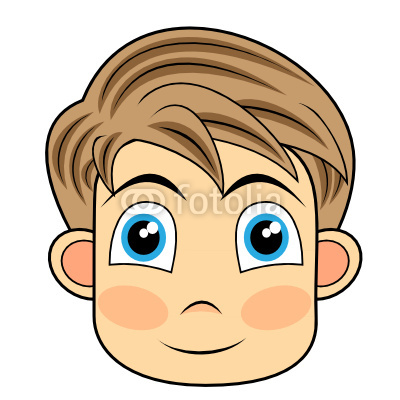 Құлақ
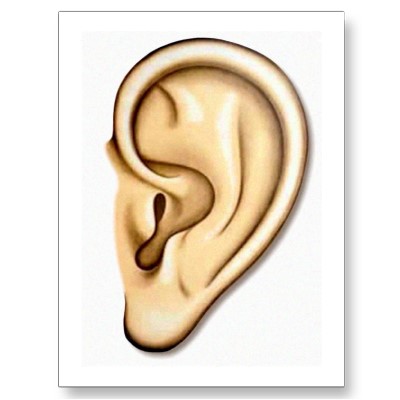 Көз
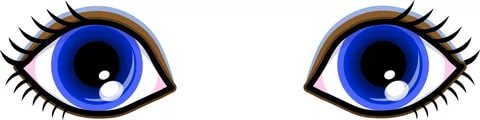 Қол
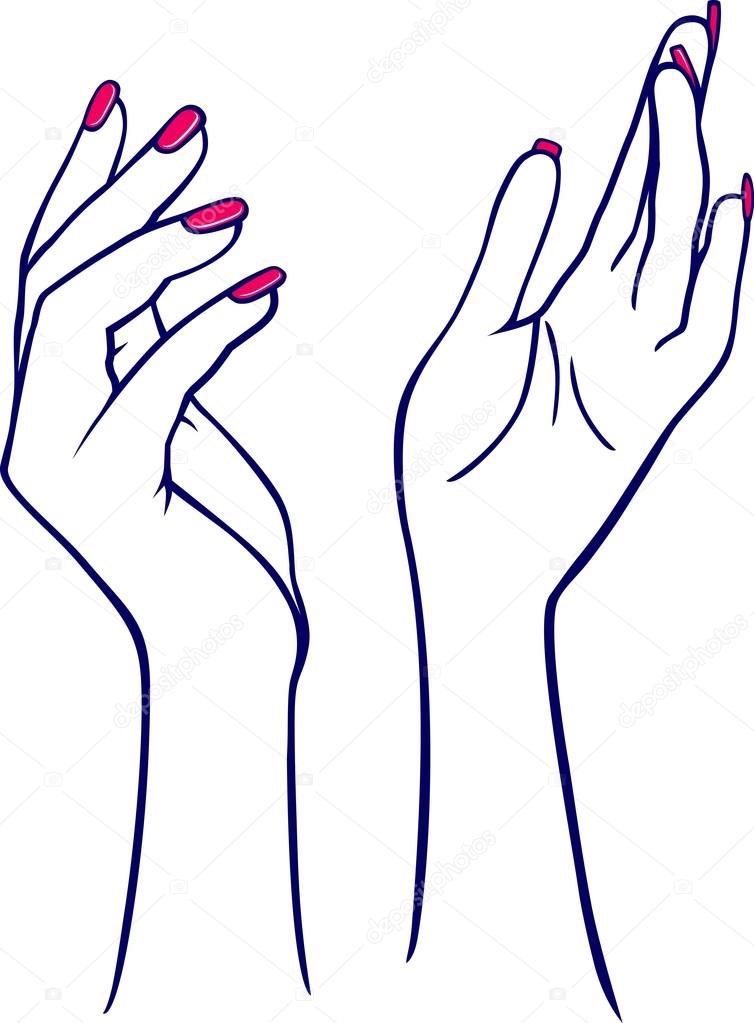 Аяқ
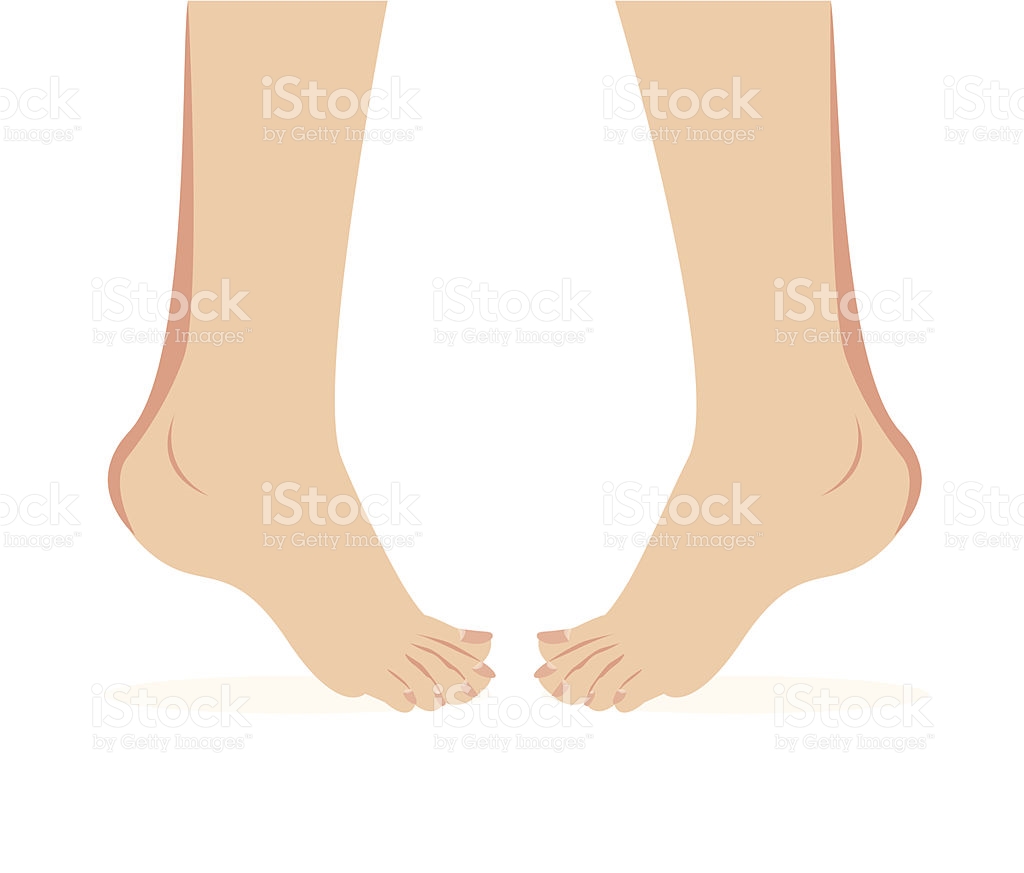 Мұрын
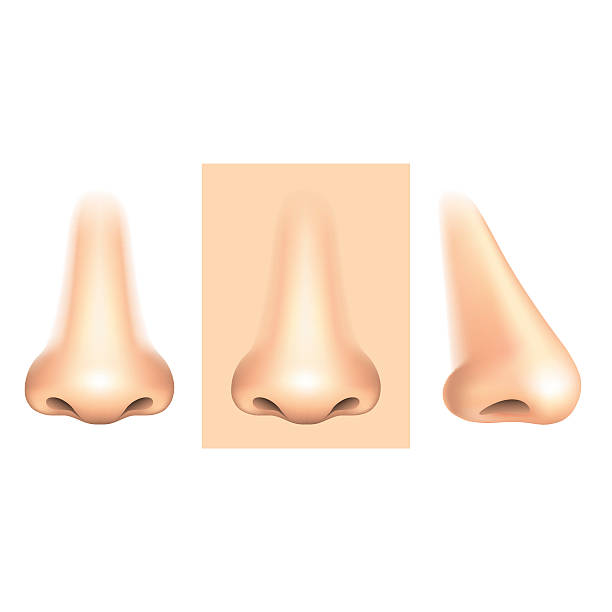 Ауыз
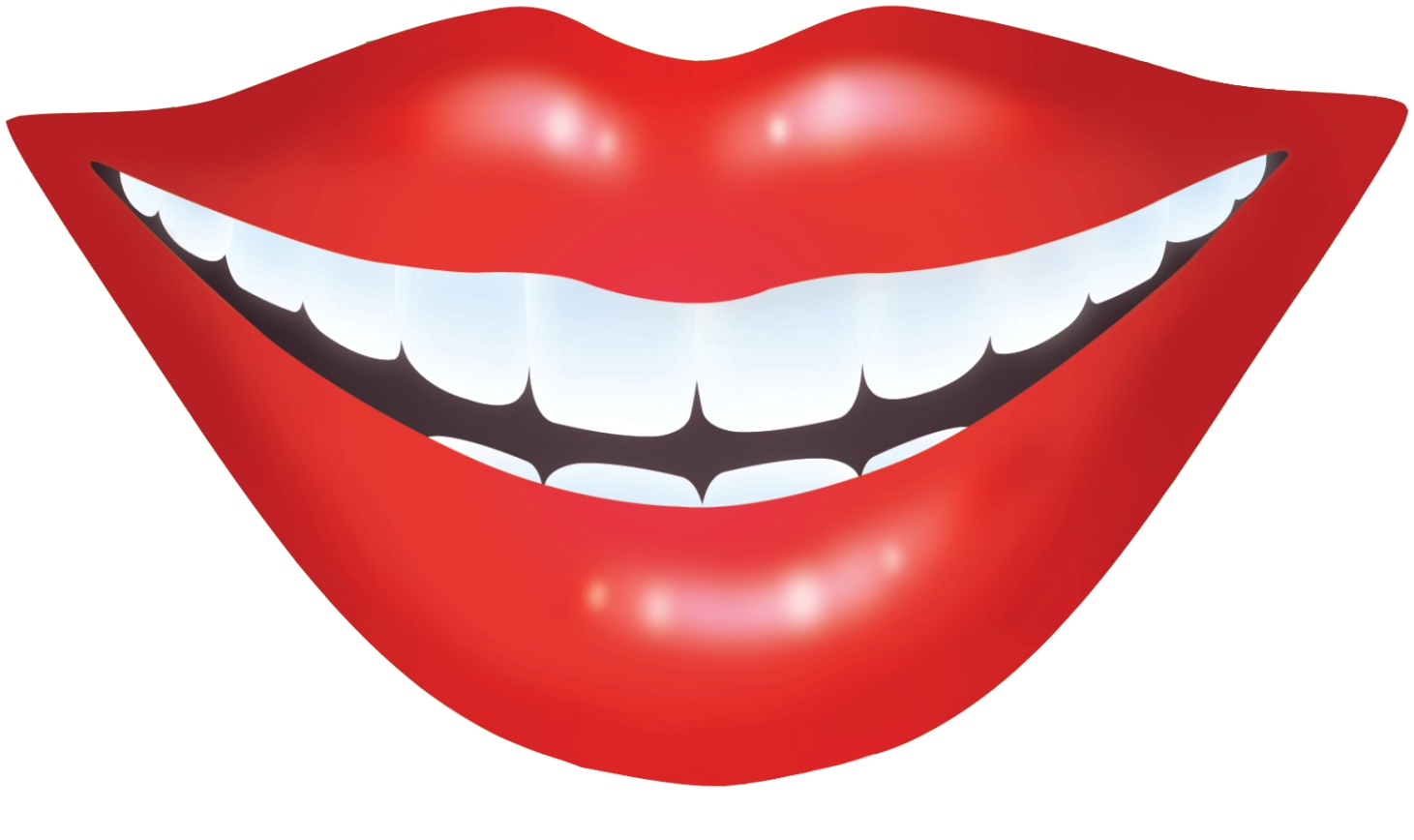 Мойын
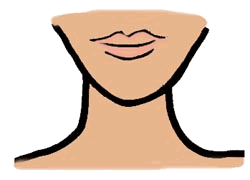 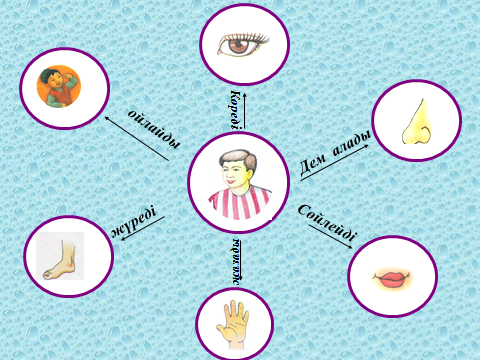 Сергіту сәті
«Допты қағып ал» тәсілі бойынша сыныпқа сұрақтар қоямын.

  - Неше қолың бар? (Екі қолым бар.)
  - Неше аяғың бар? (Екі аяғым бар.)
  - Мұрын не үшін керек?(Мұрын тыныс алу үшін керек)
  - Саусақтарың нешеу? (Он саусағым бар.)
  - Башпайларың нешеу? (Он башпайым бар.)
  - Қол не үшін керек? (Қол заттарды ұстау үшін, жұмыс жасау үшін керек.)
  - Аяқ не үшін керек? (Аяқ жүру үшін керек.)
Адамның дене мүшелері
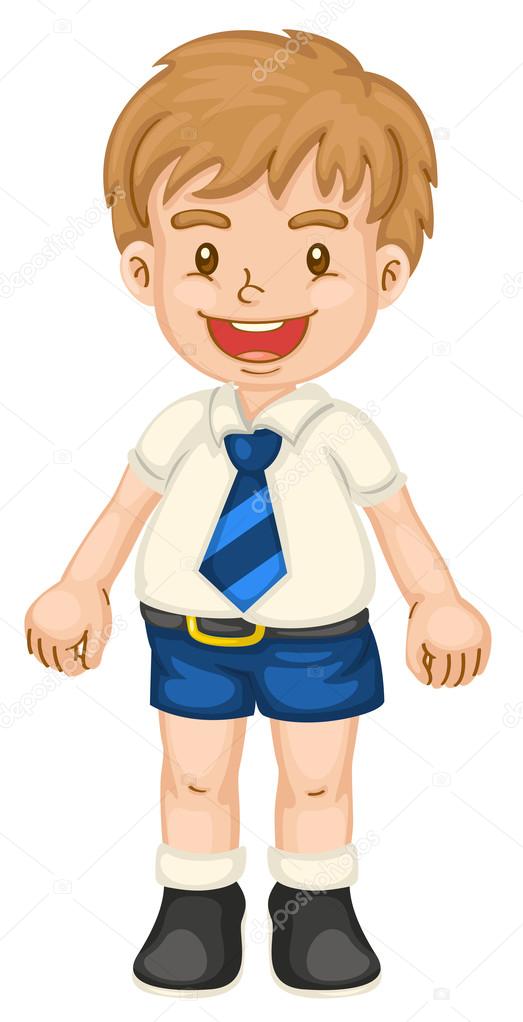 Аяқ
Саусақ
Қол
Мойын
Ауыз
Шаш
Құлақ
Көз
Мұрын
Бас
Семантикалық карта
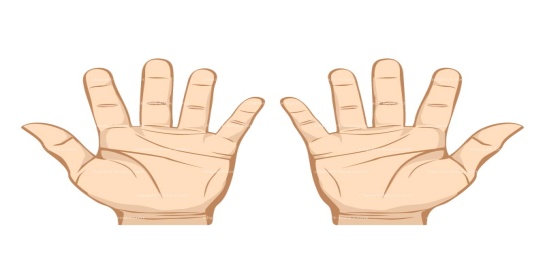 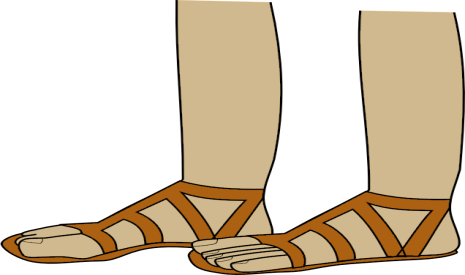 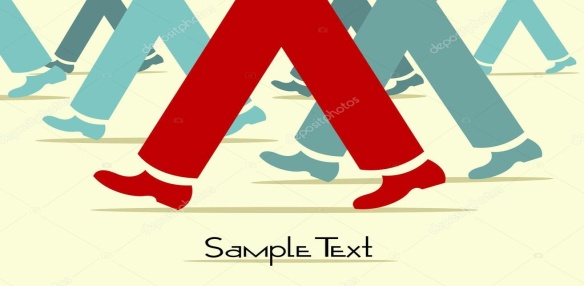 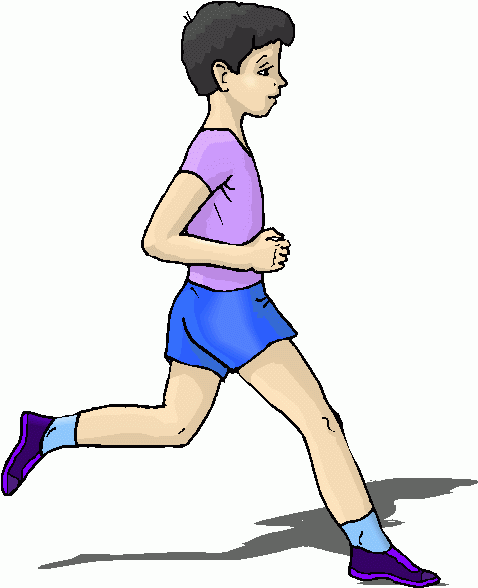 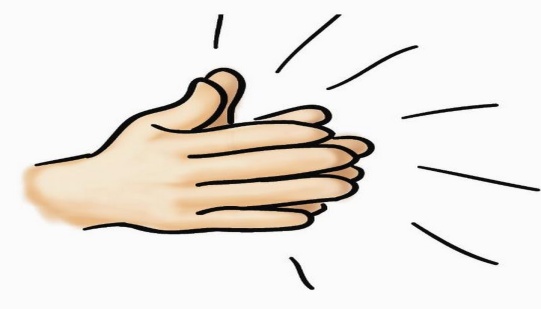 Қайсысы артық, неге артық
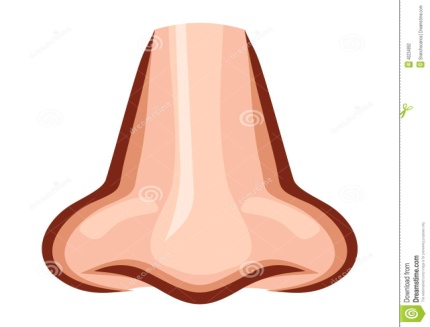 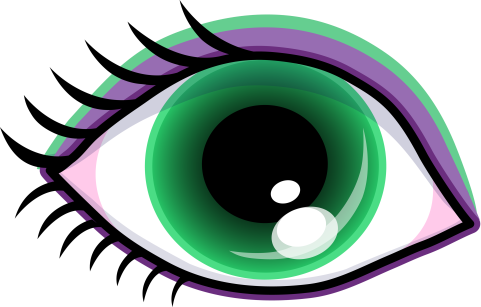 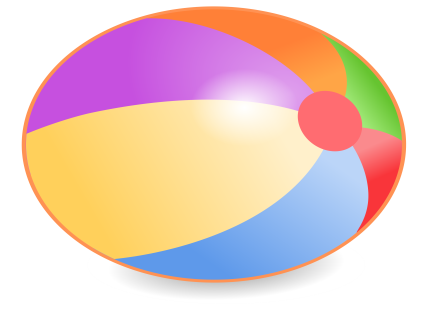 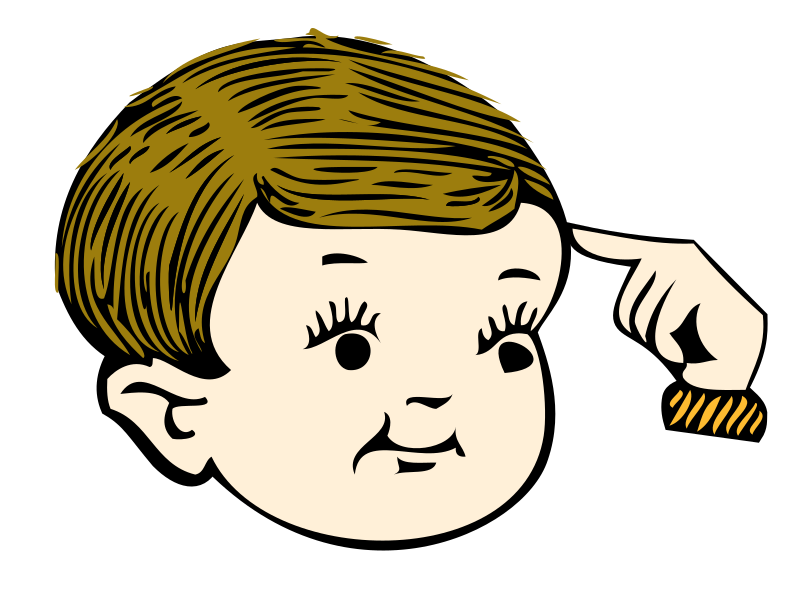 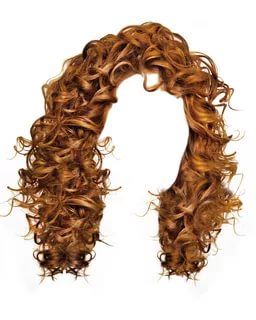 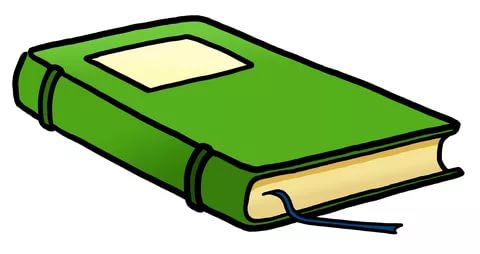 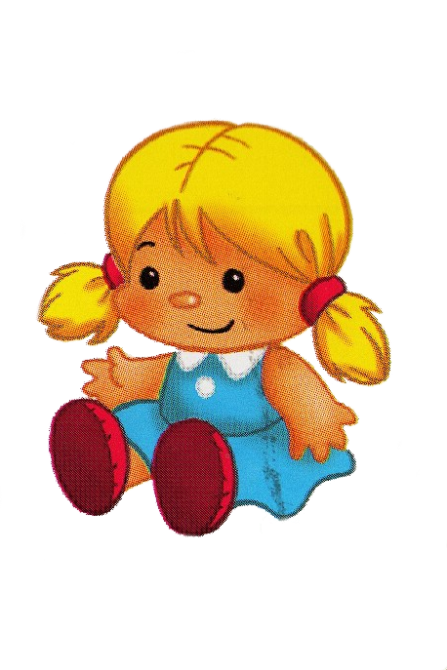 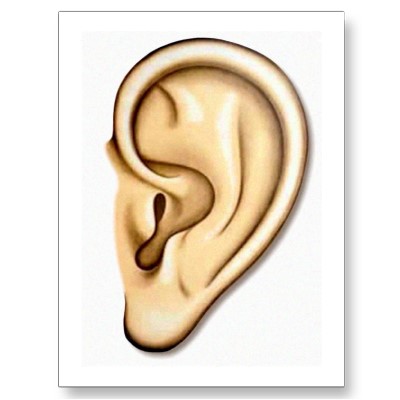 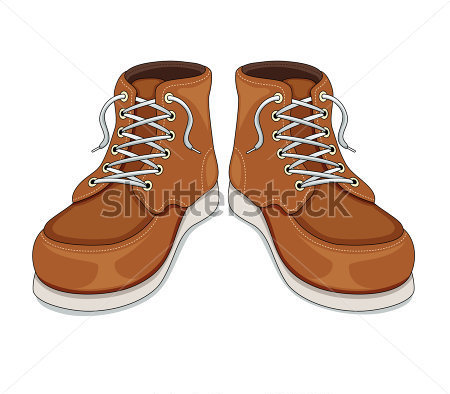 Мен суретшімін
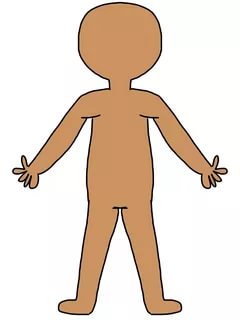 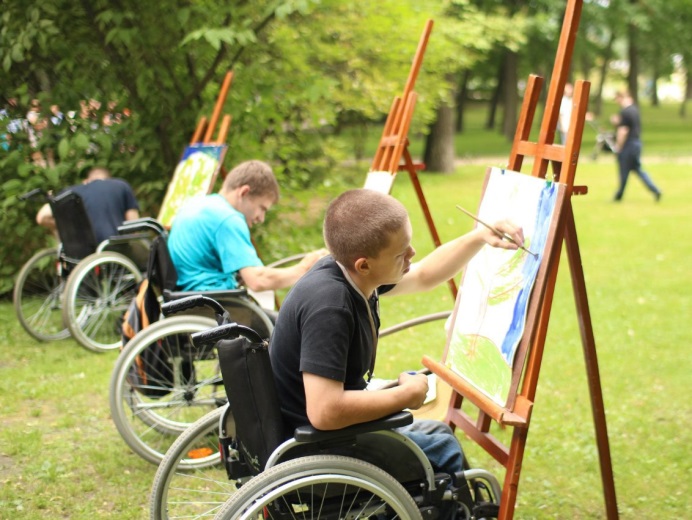 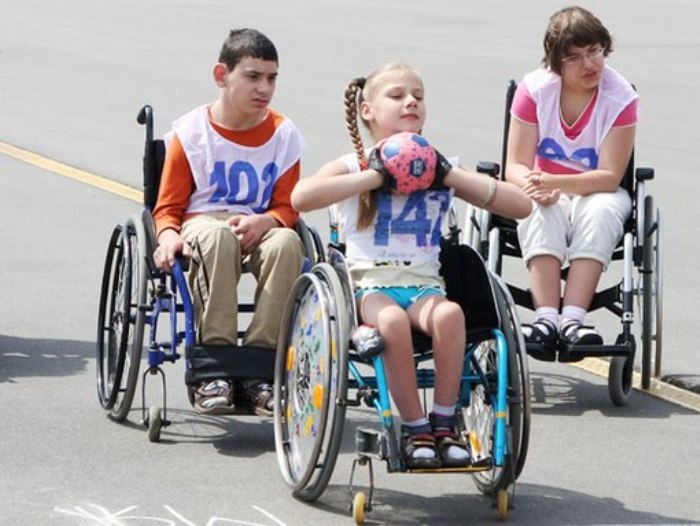 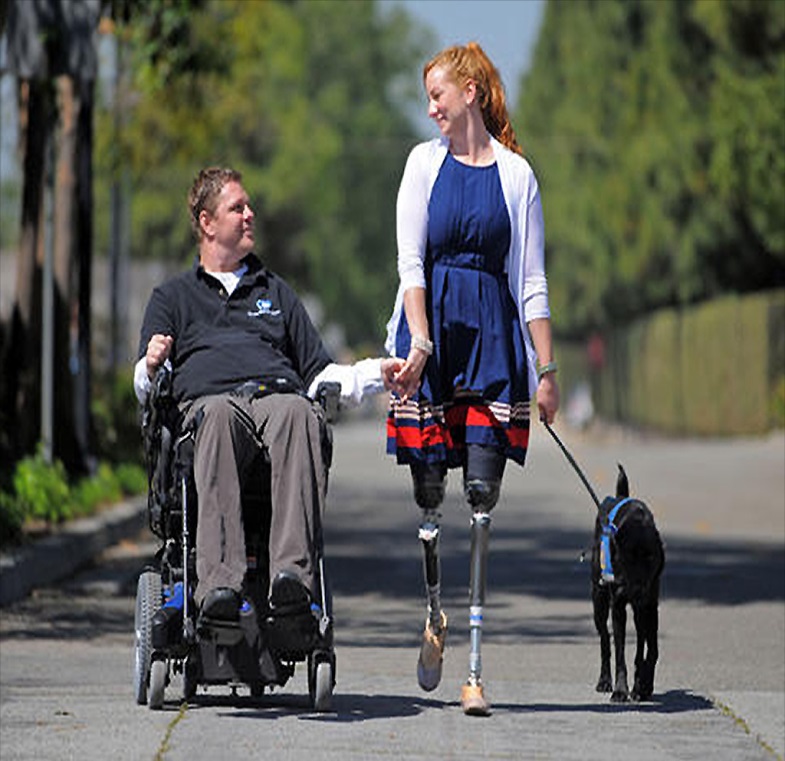 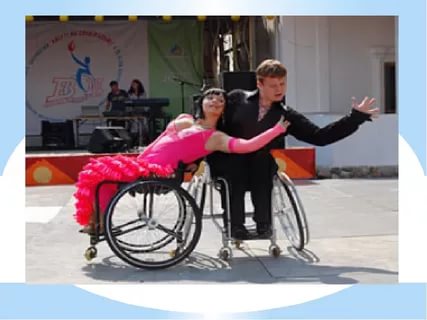 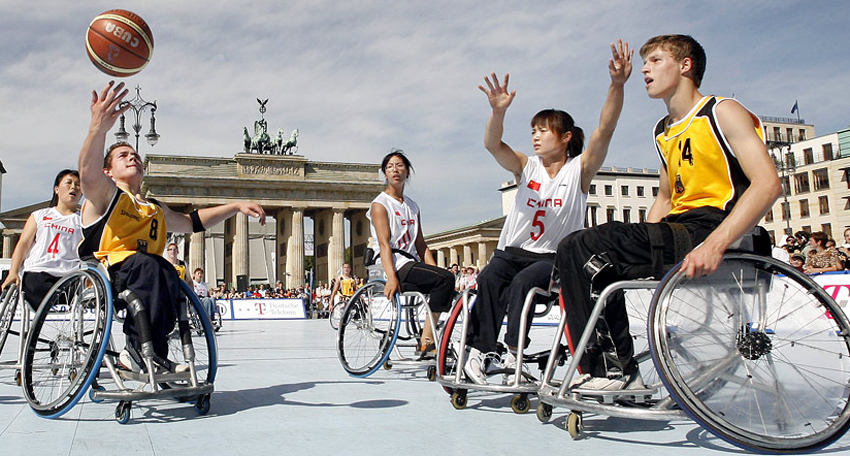 Қорытынды
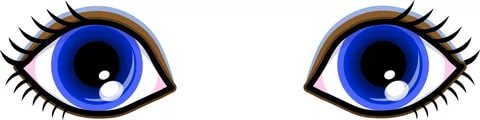 –қорқақ, 


 - батыр
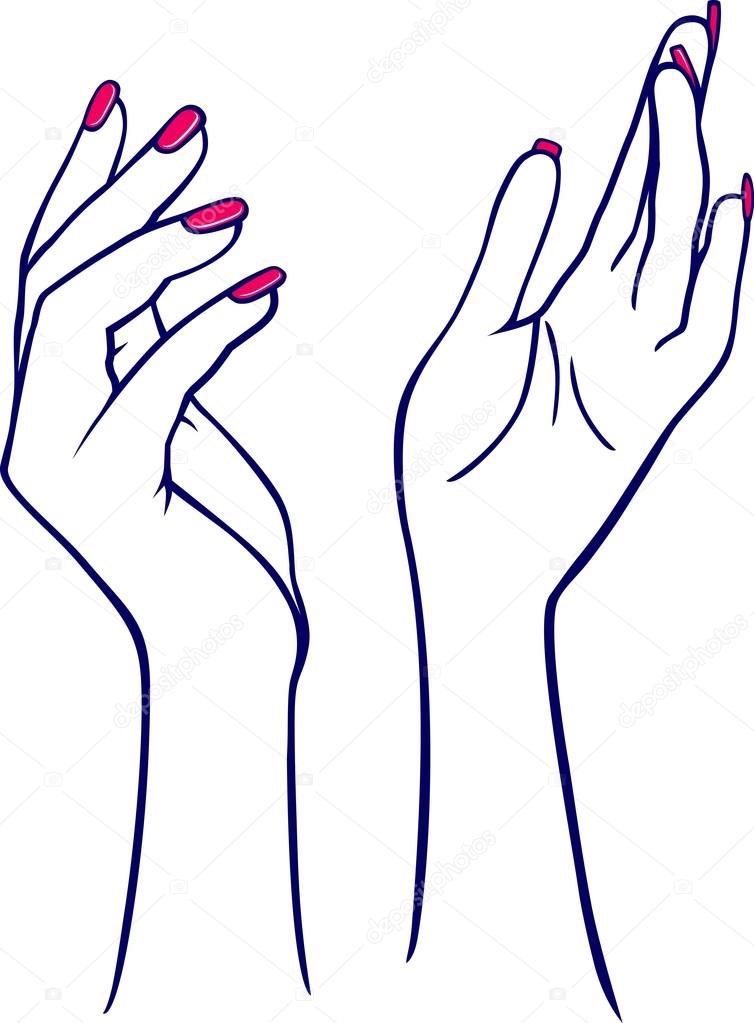 Сабақты бекіту:
1. Денеміздің қай мүшесі маңызды деп ойлайсыңдар?
2. Неліктен?
Рефлексия
Егер оқушы бәрін түсінсе:



Егер оқушы әлі түсінбесе:



Егер оқушы түсіндім , бірақ әліде  ізденуім керек десе:
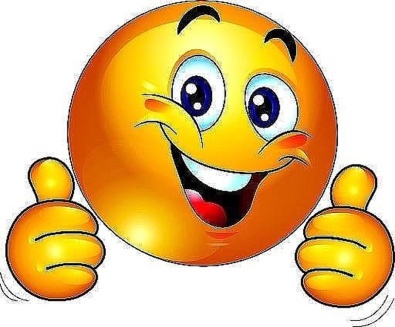 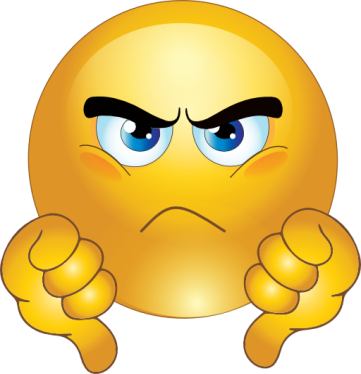 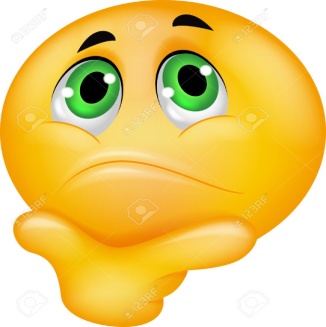 Назарларыңызға рахмет
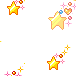 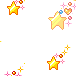 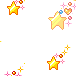 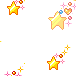 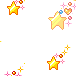 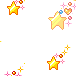 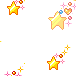 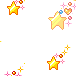 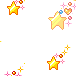 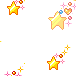 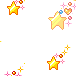 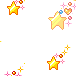 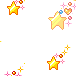 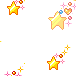 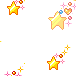 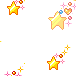 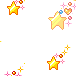 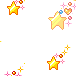 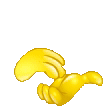